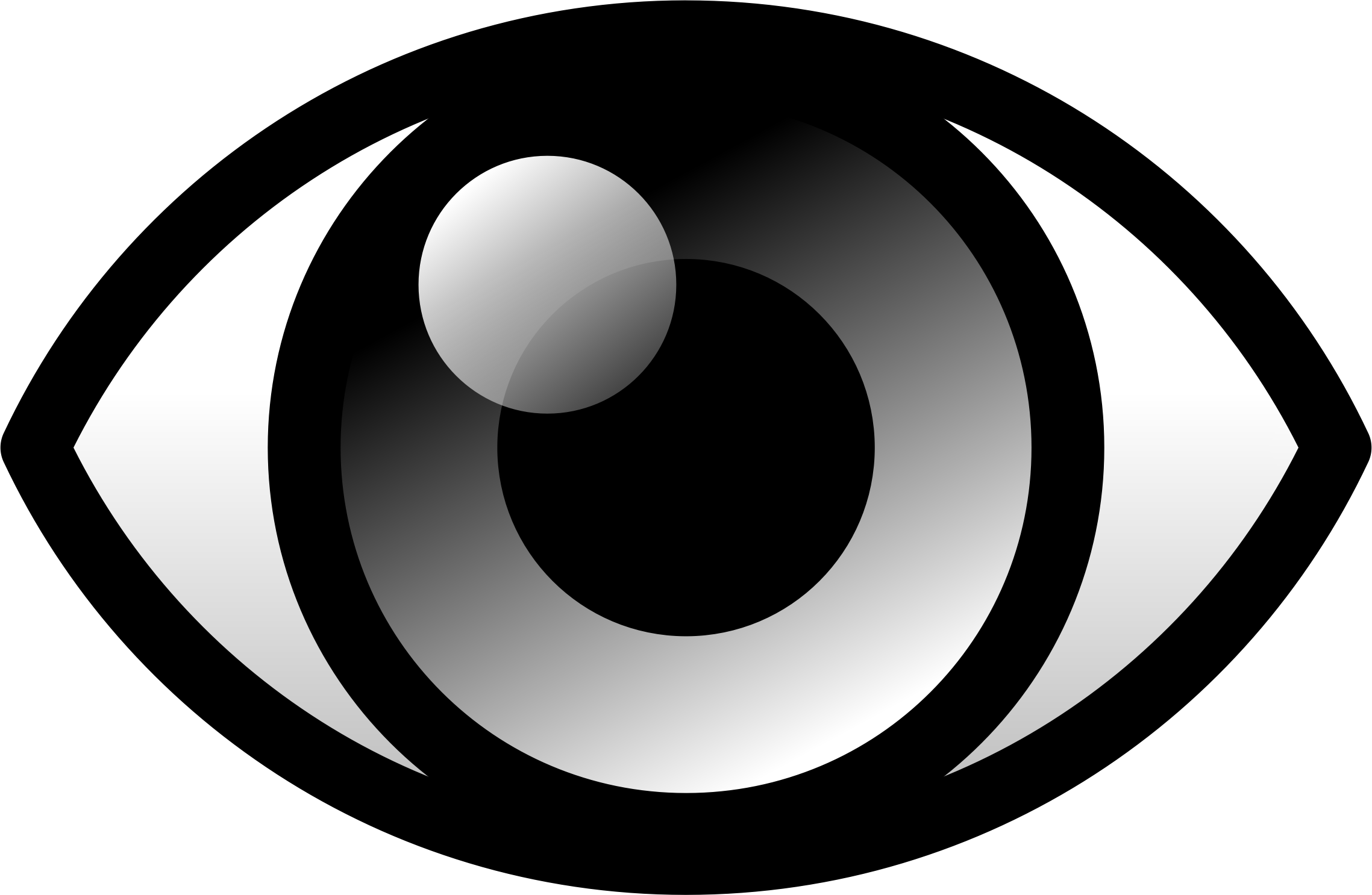 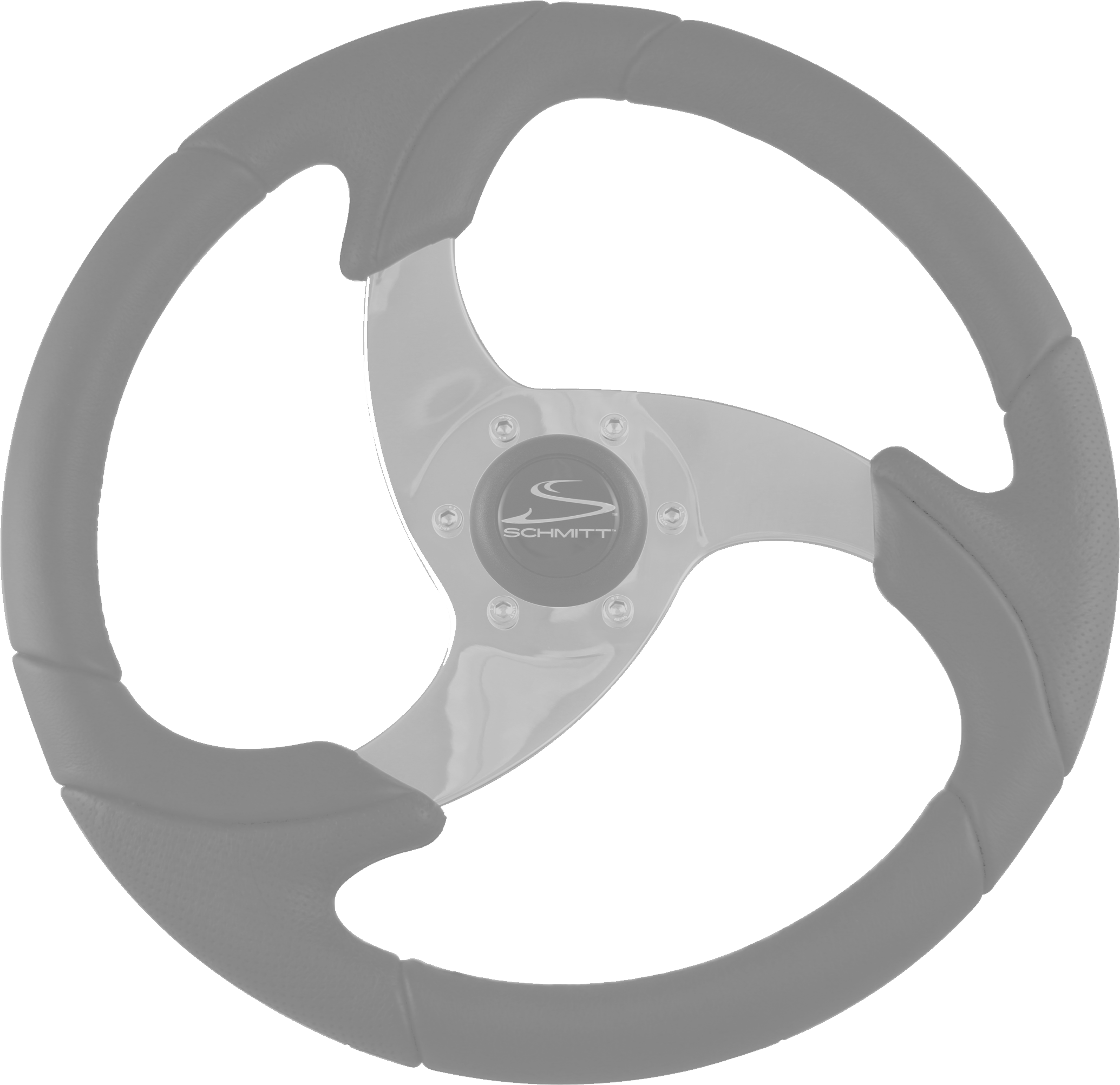 The Perceptual Driving Program
Perception and Driving Strategies for Different Environments
Module III of the 
Pennsylvania Enhanced Driver Education Program
A-Session 1 Part 1B Perception
This Photo by Unknown Author is licensed under CC BY-NC
Perception
A-Session 1 Part 1B
Highway Transportation System
Nature of Perception
2
The Perceptual Driving Program
Session One
Nature of Perception
Habits to Improve Perception
Eye Habits for Vehicle Control
Search Habits for Identification
[Speaker Notes: Nature of Perception
Perception is an ongoing process that involves a number of mental operations such as associating, comparing and matching. It can be done skillfully or haphazardly. 
Involves our senses and brain
Awareness is the first step in the process of perception. We can't identify something of which we are not aware. To become aware of something means we must not only observe it, we must also give attention to it. A driver is usually aware of traffic controls such as stop signs, traffic lights, and posted speed signs and they are easily identified. Traffic controls that are not so easily identified are warning signs. Drivers see the warning sign, but they do not identify it. We become aware of things through our senses.]
Session One ObjectivesImproving Perceptual Skills
[Speaker Notes: Session 1 Objectives
Identify those parts of the Highway Transportation System that must be quickly  perceived.
Define perception as a mental process that is selective and can be improved.
Define the concept "Projected Path of Travel"
Identify three general habits for improving a driver's perceptual skills.
List the eye habits for vehicle control and selective scanning of the traffic scene; they can  state at least three errors drivers make when not using good scanning habits.]
The Perceptual Driving Program
HTS
Highway Transportation System
It is complex
Has many interacting parts that
Can result in many problems
[Speaker Notes: The complexity of the Highway Transportation System
Own Vehicle
Each has its own set of handling characteristics (steering, accelerating, braking,  suspension) and a number of accessories. They vary in width, length and height. A number of engine sizes, transmissions, safety devices and other options are available. 
Highway
There are almost four million miles of highways linking together all parts of our country. They range from multilane freeways to dirt roads. As perceptive drivers, we must identify all roadway conditions in advance and make proper allowances. 
Unrelated
Many unrelated events can distract the driver from observing the more important occurrences affecting the path of travel. A driver's attention should be given to such events only when traffic is light.
Traffic Controls
Any complex system must have a set of controls if it is to be operated safely and  efficiently.  A variety of signs, signals, and markings are provided to regulate, warn and guide traffic. These are evaluated and changed, so we must keep up-to-date. 
Other Users
Almost everyone uses the HTS - as passengers, drivers, pedestrians, joggers or bicyclists.  There are over 160 million persons licensed to drive. Each has different goals  and personal traits. There are more than 170 million registered motor vehicles of varying size, performance capability, kind and condition. As you can see, the HTS is truly a dynamic and complex system. As a result, 	driving involves the constant observation and analysis of many things in the traffic scene. You must also realize that as a driver, you will have only a limited amount of time to perceive these events. Unfortunately, many drivers have collisions because they have not learned how to use their eyes in an efficient manner. Nor do they know what to search for in an orderly way. Their perceptual skills are just not good enough for today's traffic problems.]
Complexity
Condition
HTS
Signs
Age
Type
Condition
Laws
Roads
Experience
Drivers
Type
Signals
Vehicles
Awareness of HTS Events
Own Vehicle
Traffic Controls
Unrelated
Highway
Gauges
Sounds
Motions
Odors
Markings
Signs 
Signals
Other Laws
Other Users
Passengers/Pets
Phone
Navigation
Music
Scenic Views
Pets
Advertisements
Roadway Condition
Shoulders
Obstructions
Vehicle Types
Driver Types
Pedestrians
Bicyclists
7
[Speaker Notes: Own Vehicle
Each has its own set of handling characteristics (steering, accelerating, braking,  suspension) and a number of accessories. They vary in width, length height. A number of engine sizes, transmissions, safety devices and other options are available. 
Highway
There are almost four million miles of highways linking together all parts of our country. They range from multilane freeways to dirt roads. As perceptive drivers, we must identify all roadway conditions in advance and make proper allowances. 
Unrelated
Many unrelated events can distract the driver from observing the more important occurrences affecting the path of travel. A driver's attention should be given to such events only when traffic is light.
Traffic Controls
Any complex system must have a set of controls if it is to be operated safely and  efficiently.  A variety of signs, signals, and markings are provided to regulate, warn and guide traffic. These are evaluated and changed, so we must keep up-to-date. 
Other Users
Almost everyone uses the HTS - as passengers, drivers, pedestrians, joggers or bicyclists.  There are over 160 million persons licensed to drive. Each has different goals  and personal traits. There are more than 170 million registered motor vehicles of varying size, performance capability, kind and condition. As you can see, the HTS is truly a dynamic and complex system. As a result, driving involves the constant observation and analysis of many things in the traffic scene. You must also realize that as a driver, you will have only a limited amount of time to perceive these events. Unfortunately, many drivers have 
collisions because they have not learned how to use their eyes in an efficient manner. Nor do they know what to search for in an orderly way. Their perceptual skills are just not good enough for today's traffic problems.]
Nature of Perception
Involves our Senses and Brain
Takes Time – Must Be Selective A Process
Can Be Improved With Directed Practice
Certain Factors Affect Perception
8
[Speaker Notes: Nature of Perception
Perception is an ongoing process that involves a number of mental operations such as associating, comparing and matching. It can be done skillfully or haphazardly. 
 Involves our Senses and Brain
Takes Time - Must be Selective Process
Can be Improved with Directed Practice
Certain Factors  Can Affect Perception]
Perception
Involves our Senses and Brain
Awareness is:
The first step in the process of perception. 
	 Can't identify something if we are not aware. 
Ability to be able to observe things quickly, and be able to identify or recognize what was observed. 	

Awareness of something = observe & Identify it  give attention to it
9
[Speaker Notes: Involves our senses and brain
Awareness is the first step in the process of perception. We can't identify something of which we are not aware. To become aware of something means we must not only observe it, we must also give attention to it. A driver is usually aware of traffic controls such as stop signs, traffic lights, and posted speed signs and they are easily identified. Traffic controls that are not so easily identified are warning signs. Drivers see the warning sign, but they do not identify it.]
Perception
The senses bring information to the brain about what is happening around us
We become aware of things through our senses. 
Primary senses in driving, that bring information to the brain for processing are: sight, feel, hear, and smell.
The Brain processes the information into something understandable
It makes sense of  what is sensed
10
[Speaker Notes: The senses bring information to the brain about what is happening around us. The brain then processes the information. The primary senses in driving, that bring information to the brain for processing are: sight, feel, hear, and smell.
Incoming information, (data or input), is changed into something meaningful. Then we say, "Oh, now I see," or "I understand," or "Now I know what you mean." So, it is the mind that does the seeing or perceiving. For example, we become aware of a four legged and hairy animal through our senses. If the tail is wagging, we then identify the dog as friendly. 
To be a safe driver, you must not only be able to observe things quickly, you must also be able to identify or recognize what was observed.]
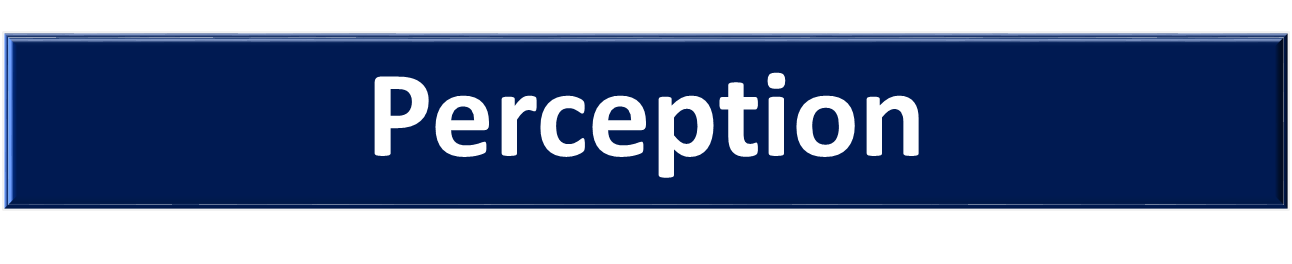 Takes Time – A Selective Process
Identification Process
You can only identify and process one thing at a time.
The familiar can be identified quickly versus what is not familiar- that will take longer to identify and process.
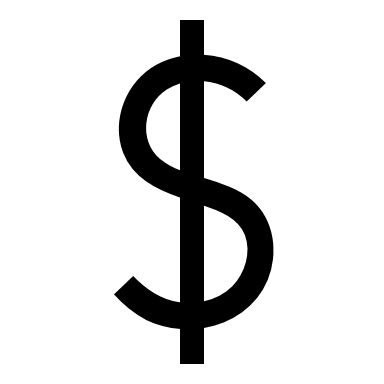 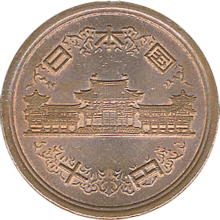 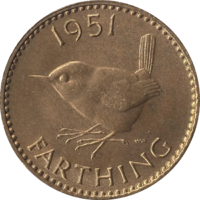 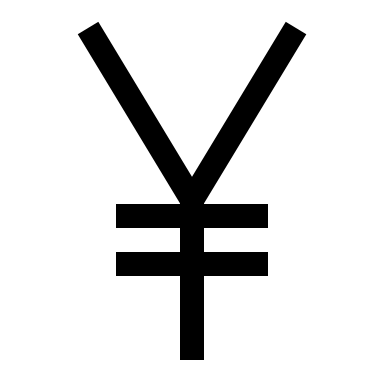 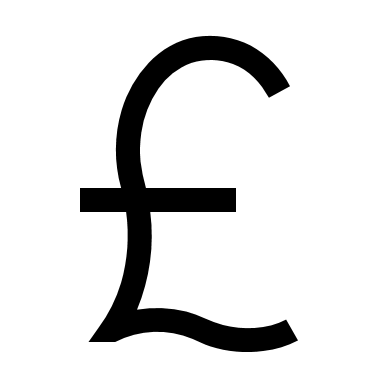 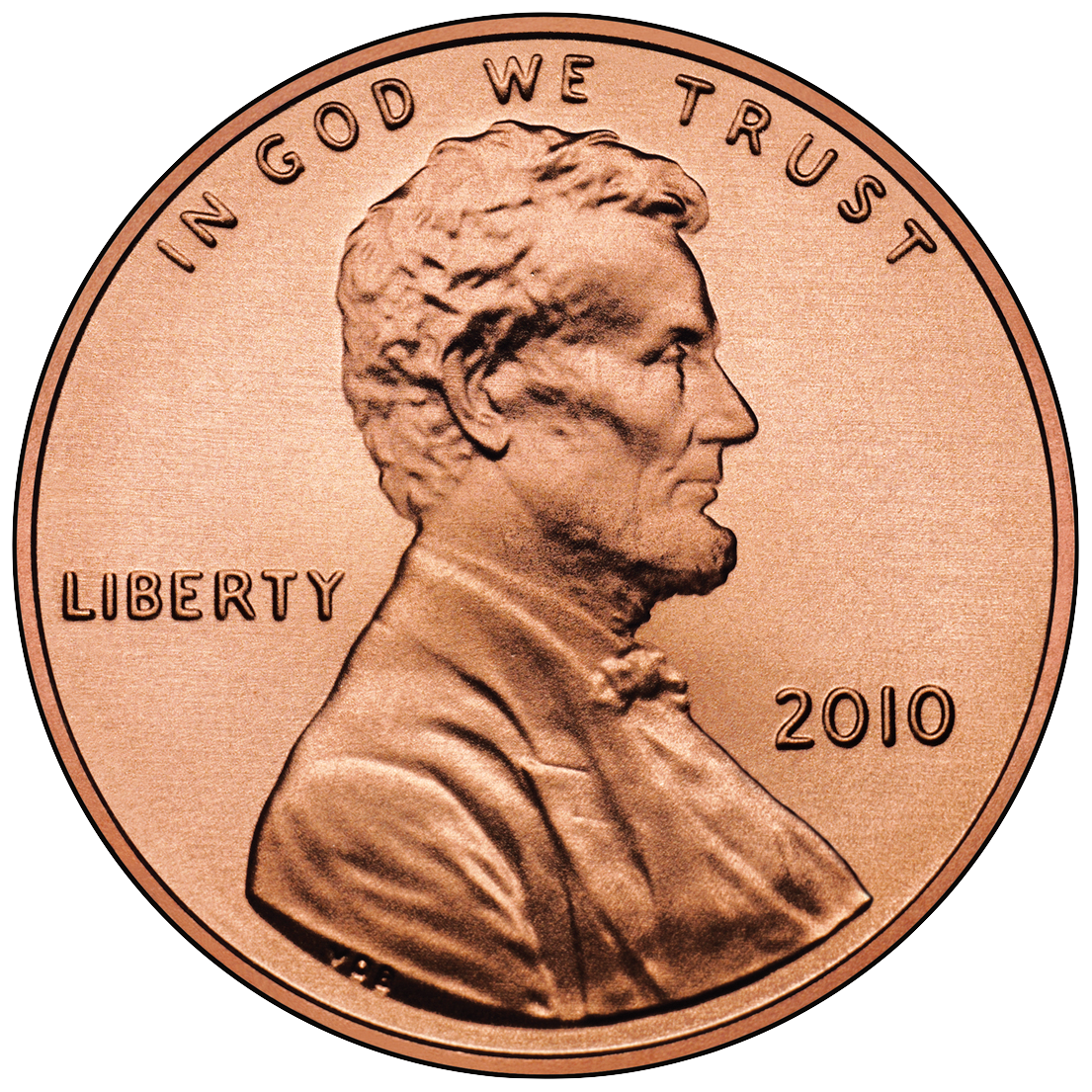 11
This Photo by Unknown Author is licensed under CC BY-SA
This Photo by Unknown Author is licensed under CC BY-SA
This Photo by Unknown Author is licensed under CC BY-SA
This Photo by Unknown Author is licensed under CC BY-SA
This Photo by Unknown Author is licensed under CC BY-SA
This Photo by Unknown Author is licensed under CC BY-SA
[Speaker Notes: Takes Time - Must be Selective Process

Our eyes and other senses can send more information to  the brain than the brain can attend to in a moment.
You can only identify and process one thing at a time.  Those items that are familiar can be identified rather quickly versus something that is not familiar will take  longer to identify and process.

Familiar symbols and objects may be processed more quickly than  sentences or words]
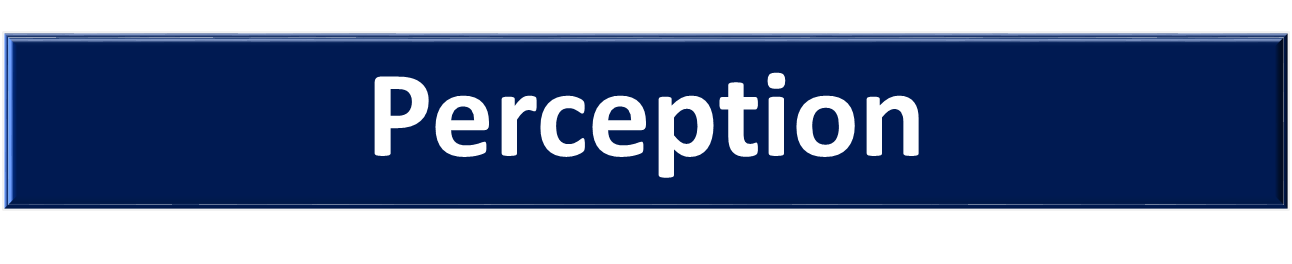 Takes Time – A Selective Process
Two main parts to your field of vision
Central Vision (Focus)
about 10⁰
Details -read and identify
Peripheral Vision
(Sides)
other 90⁰
Size, color, movement -can draw central vision to these.
12
[Speaker Notes: Takes time - must be a selective process
Identifying something is done with two parts of your  vision. 
The one part is peripheral-vision and the second  part is central vision. 
The latter is no more than 10  degrees of your vision and you primarily use this part to  identify and read. 
The first part is peripheral and this is  your field of vision on either side of central vision. 
What  you see with this vision is size, color and movement. 
 Many times something seen in this vision will cause you  to direct your central vision at the object.]
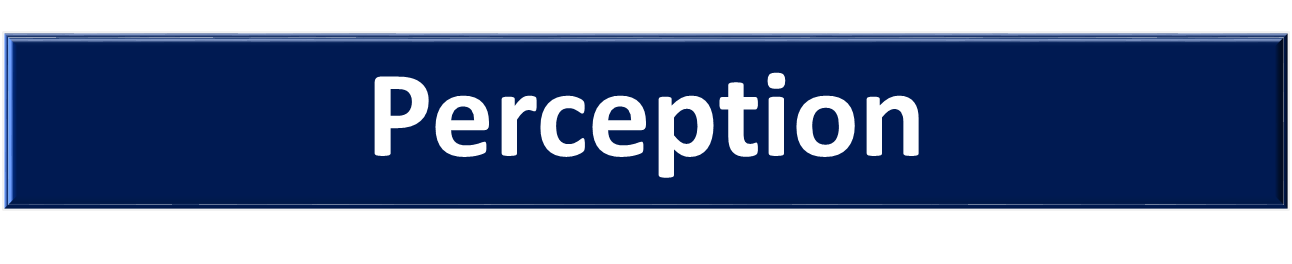 Takes Time – A Selective Process
Vision- Central and Peripheral
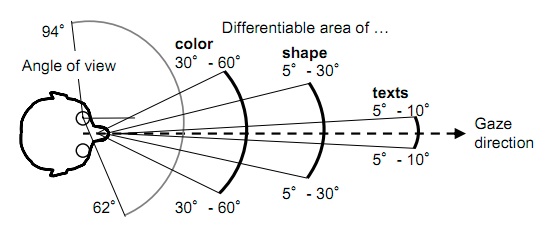 13
This Photo by Unknown Author is licensed under CC BY-SA
[Speaker Notes: It takes the mind time to process the incoming information-to organize it, classify it and make it meaningful. In a moving vehicle, time is limited. Therefore, our perception of the traffic scene must be a selective process. We must choose what we will attend to and perceive.]
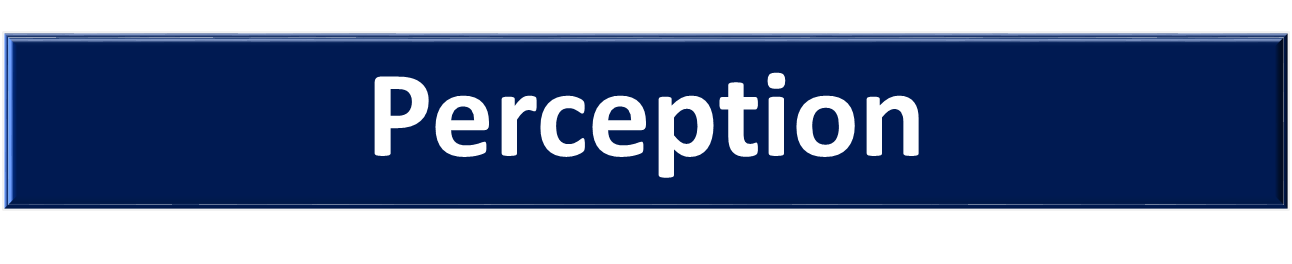 Factors affecting perception
Binocular Vision Allows Depth Perception
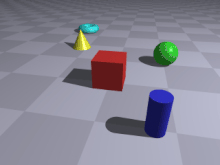 Having two eyes gives us binocular vision
Allows us to have depth perception
Ability to judge distance
14
This Photo by Unknown Author is licensed under CC BY-SA-NC
This Photo by Unknown Author is licensed under CC BY-NC-ND
This Photo by Unknown Author is licensed under CC BY-SA
This Photo by Unknown Author is licensed under CC BY-SA
[Speaker Notes: Factors affecting perception]
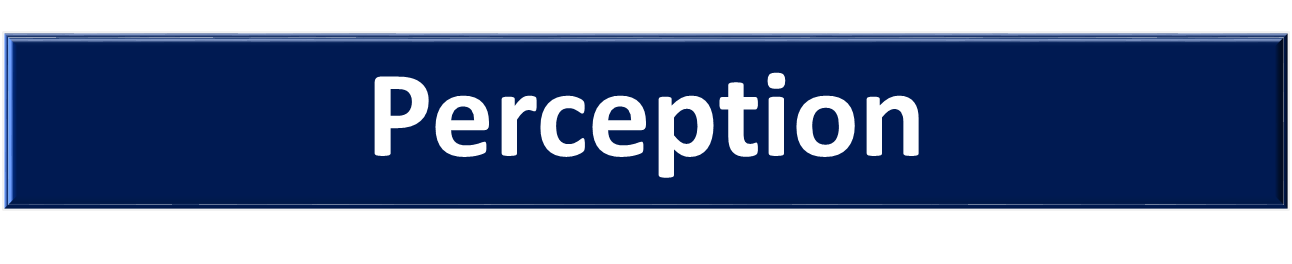 Takes Time – A Selective Process
Binocular Vision = Depth Perception-3-D
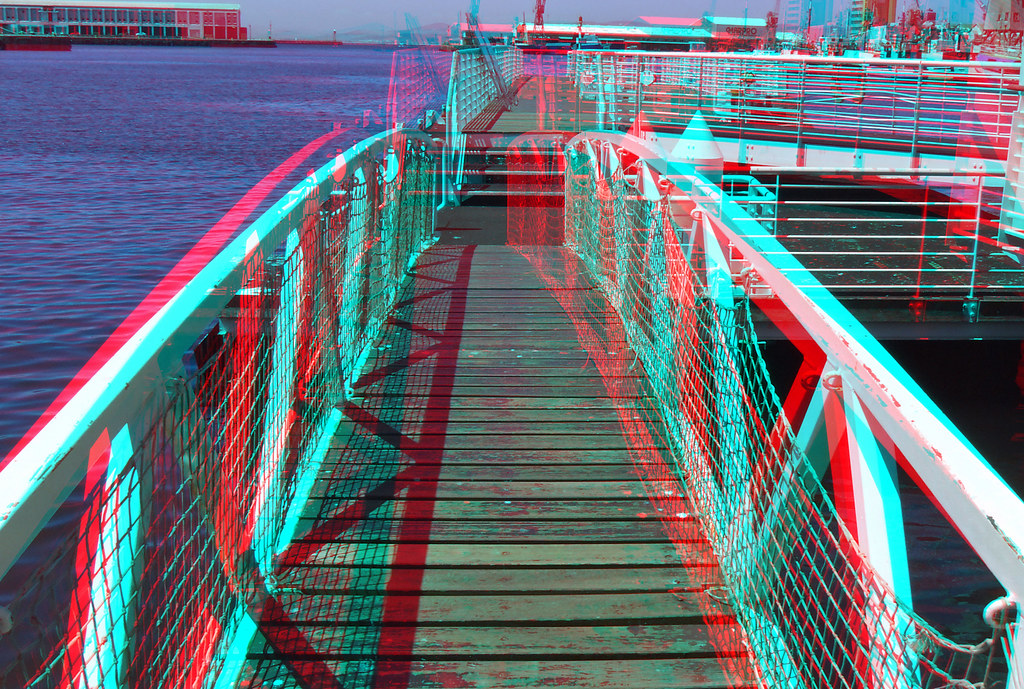 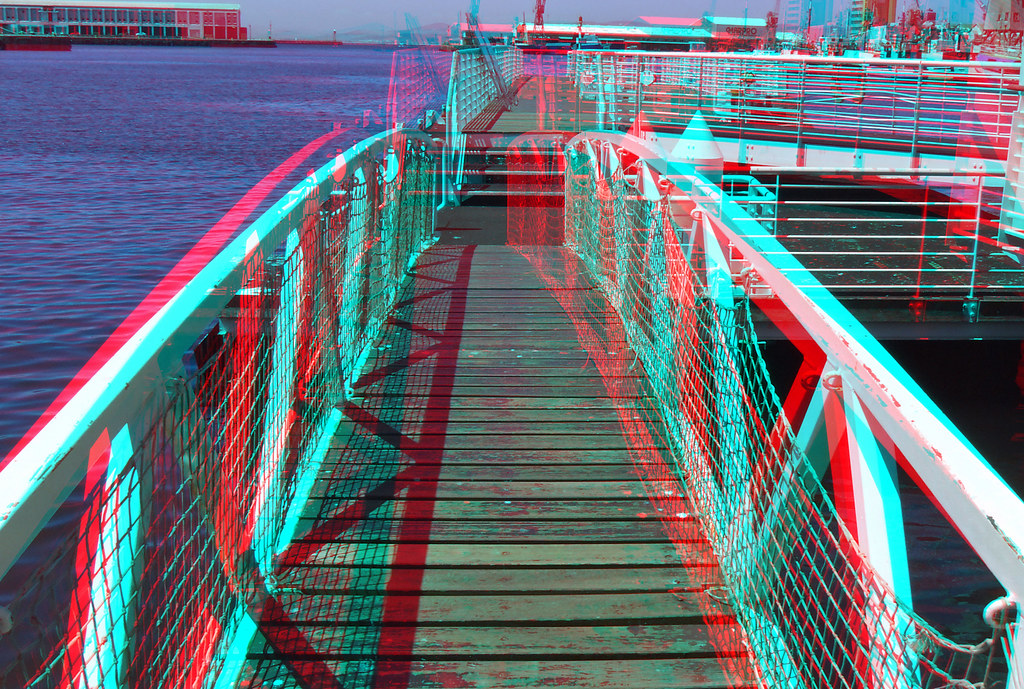 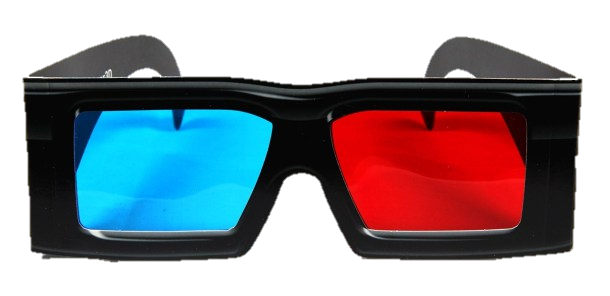 15
This Photo by Unknown Author is licensed under CC BY-SA
This Photo by Unknown Author is licensed under CC BY-SA-NC
This Photo by Unknown Author is licensed under CC BY-SA
This Photo by Unknown Author is licensed under CC BY-NC-ND
This Photo by Unknown Author is licensed under CC BY-SA
This Photo by Unknown Author is licensed under CC BY-SA
[Speaker Notes: Factors affecting perception]
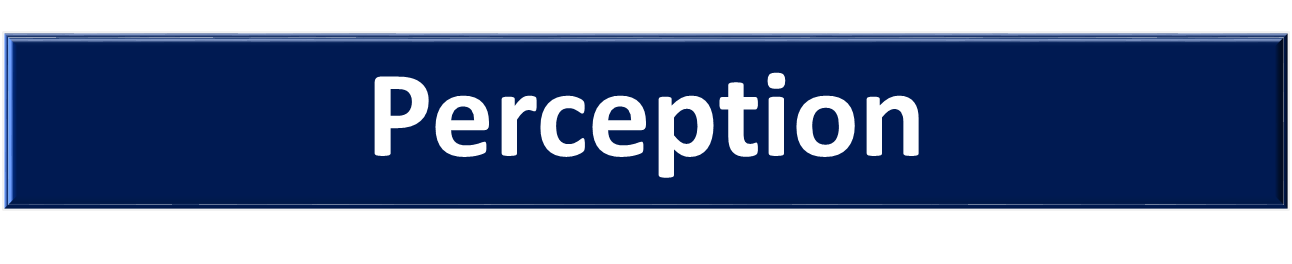 Vision Factors Affecting Perception
Binocular Vision = Depth Perception-3-D
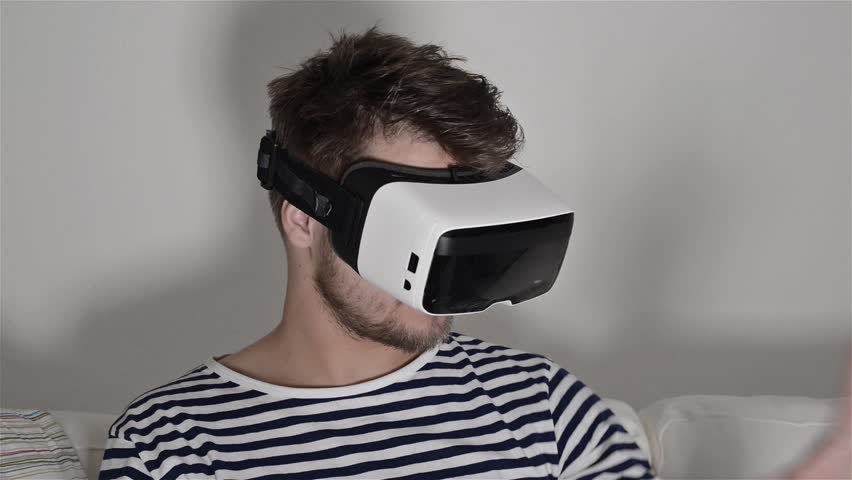 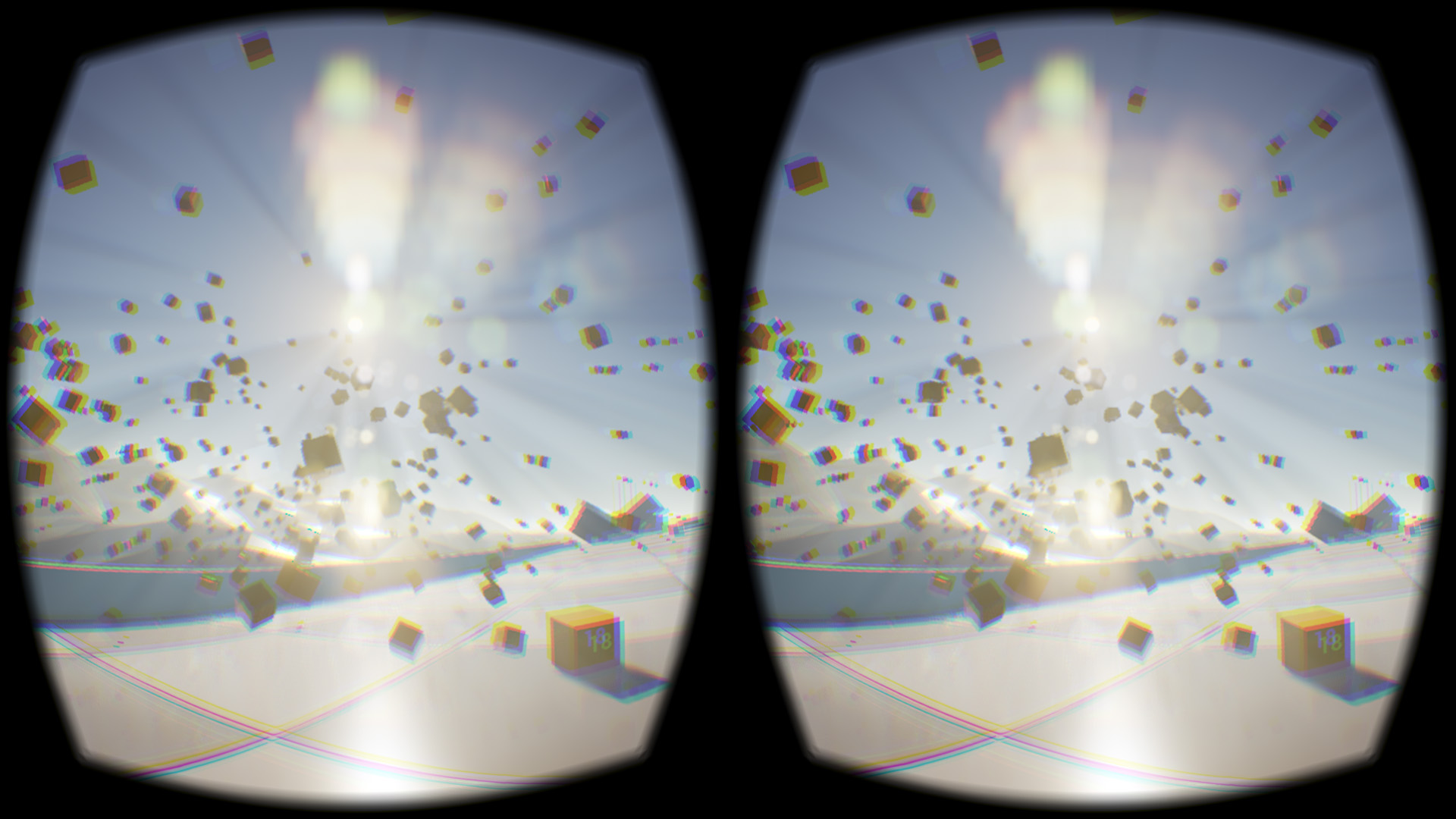 16
This Photo by Unknown Author is licensed under CC BY-SA
This Photo by Unknown Author is licensed under CC BY-SA-NC
This Photo by Unknown Author is licensed under CC BY-SA
This Photo by Unknown Author is licensed under CC BY-NC-ND
This Photo by Unknown Author is licensed under CC BY-SA
This Photo by Unknown Author is licensed under CC BY-SA
[Speaker Notes: Factors affecting perception]
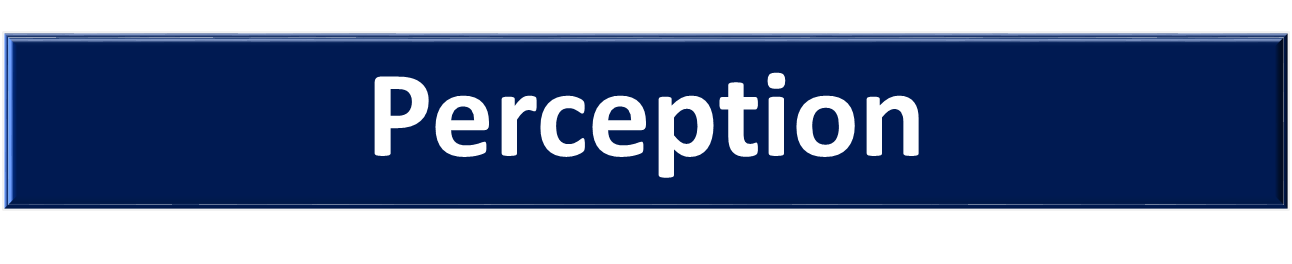 Factors affecting perception
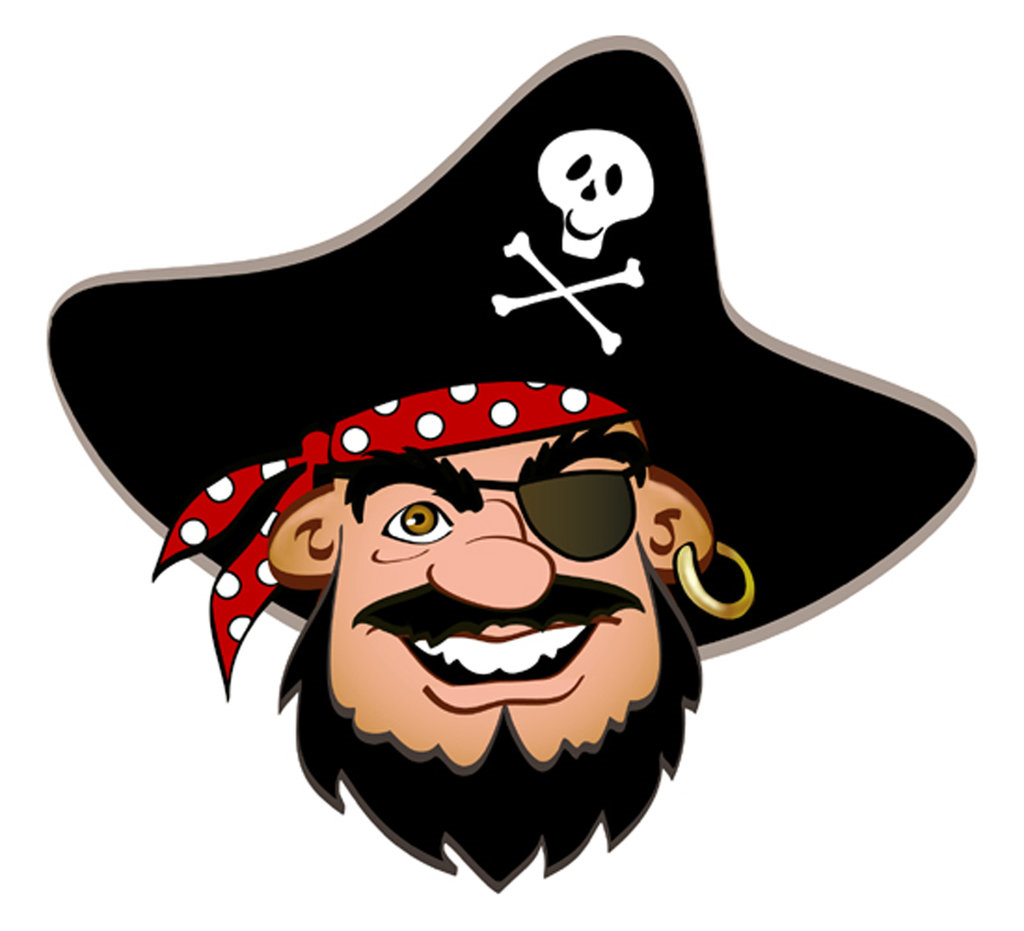 Monocular Vision = NO Depth Perception = 2-D
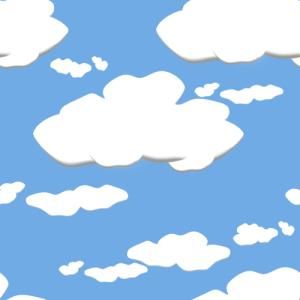 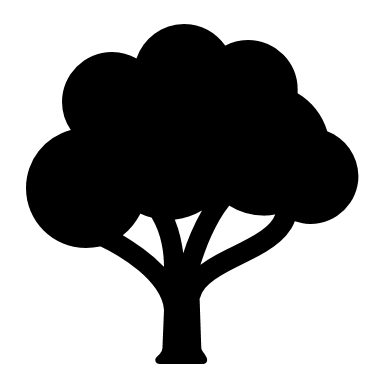 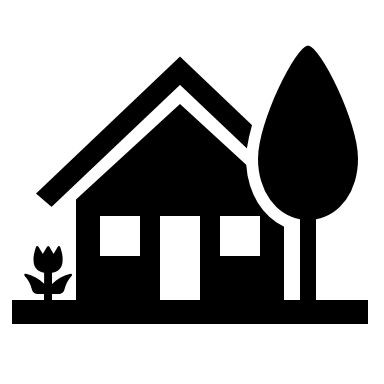 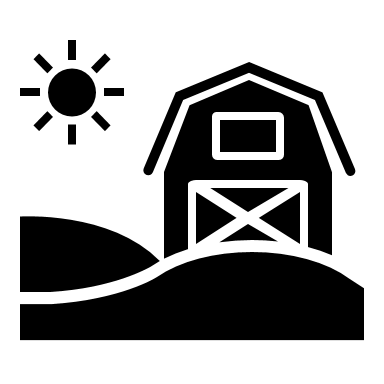 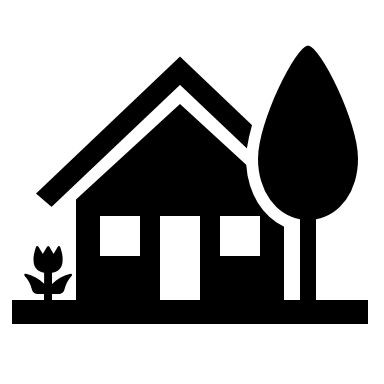 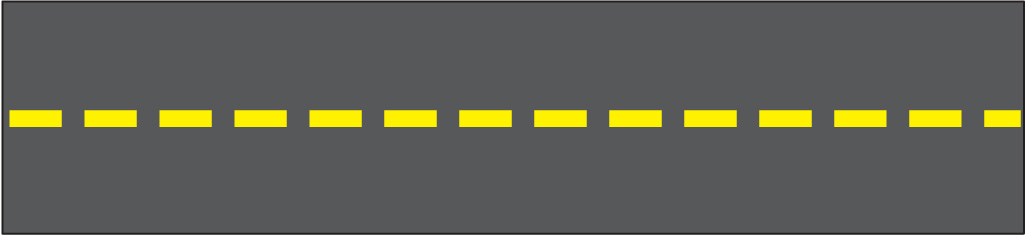 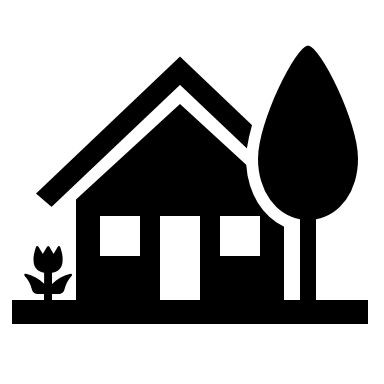 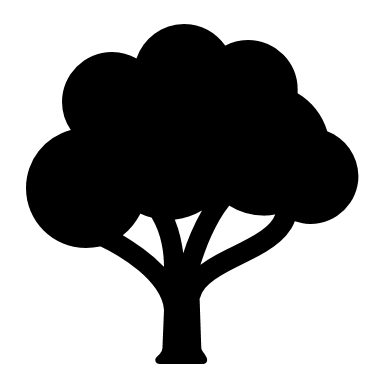 17
This Photo by Unknown Author is licensed under CC BY-NC-ND
This Photo by Unknown Author is licensed under CC BY-SA-NC
[Speaker Notes: Factors affecting perception]
Perception
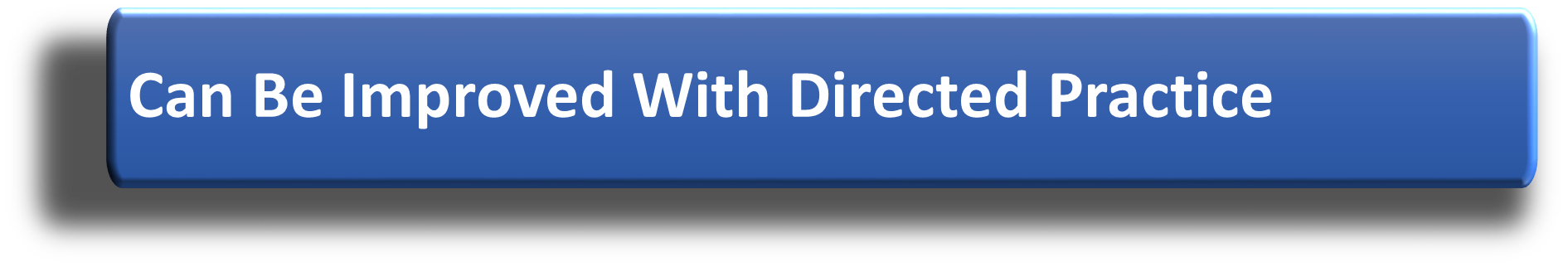 We can learn to improve the perceptual process
Perceptions improve with training and practice. 
	Knowing:
What to look for, and what may happen
When to look, and where
Where to look, and when
Experience and practice will make the process more efficient
18
[Speaker Notes: Can be improved with direct practices
We perceive in order to learn, but we can also learn to improve the perceptual process itself.  Powers of observation develop as they are trained and used in a directed way. No matter how well we think we can perceive, perceptions improve with training and practice

It takes the mind time to process the incoming information-to organize it, classify it and make it meaningful. In a moving vehicle, time is limited. Therefore, our perception of the traffic scene must be a selective process. We must choose what we will attend to and perceive.]
Perception
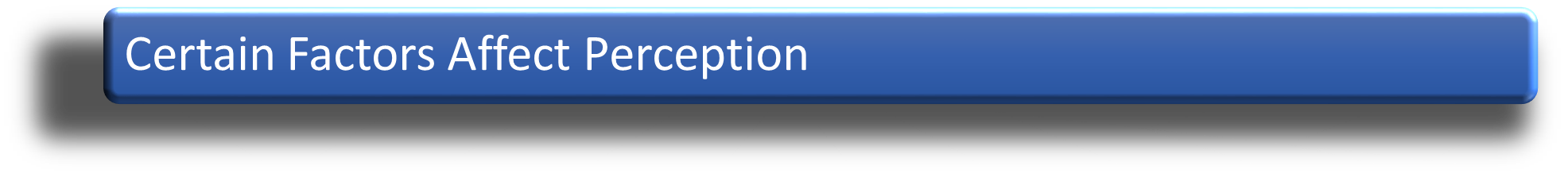 What can affect how we sense and think?
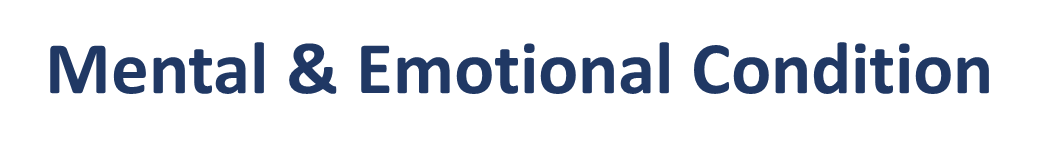 Physical Condition
Health
Injuries
Fatigue
Medications, Alcohol, Drugs
Vision /Eye problems
Anger, sadness, happiness
 Anxiety, depression
 Mental distractions 
 Medications, Alcohol, Drugs
19
[Speaker Notes: Factors affecting perception
Even an expert has problems if the body is not kept in good physical condition. Health, fatigue, drugs and emotions affect perceptions. What our mind selects to process at a given moment depends on our goals or what is important to us.]
Perception
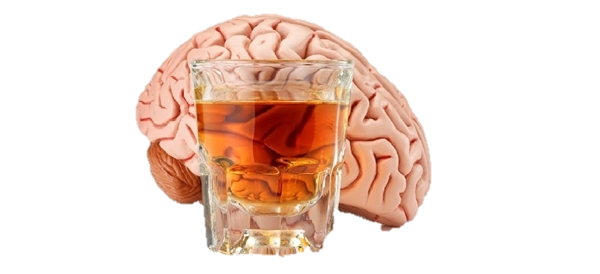 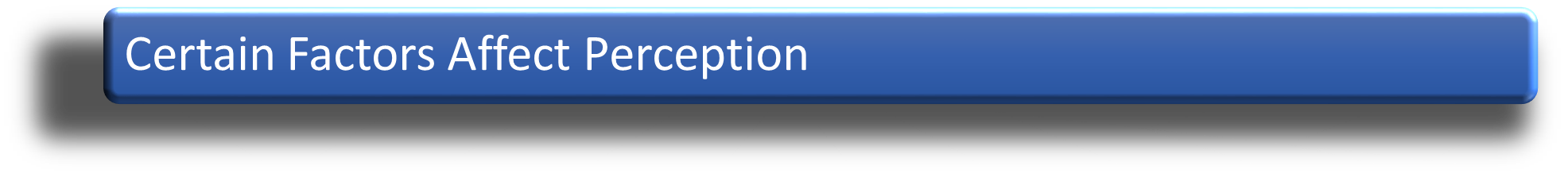 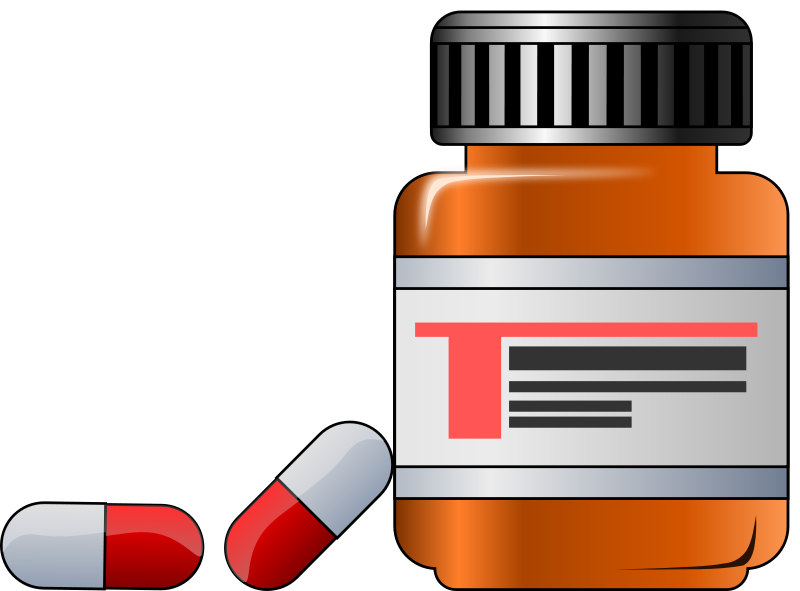 What can affect how we sense and think?
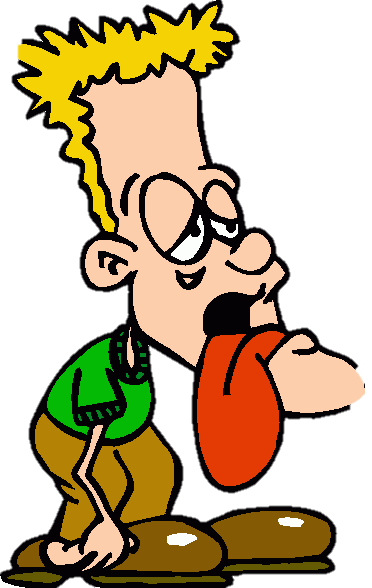 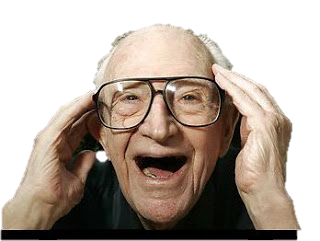 Physical Condition
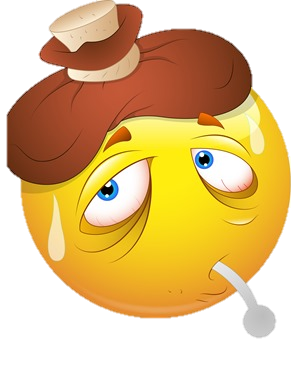 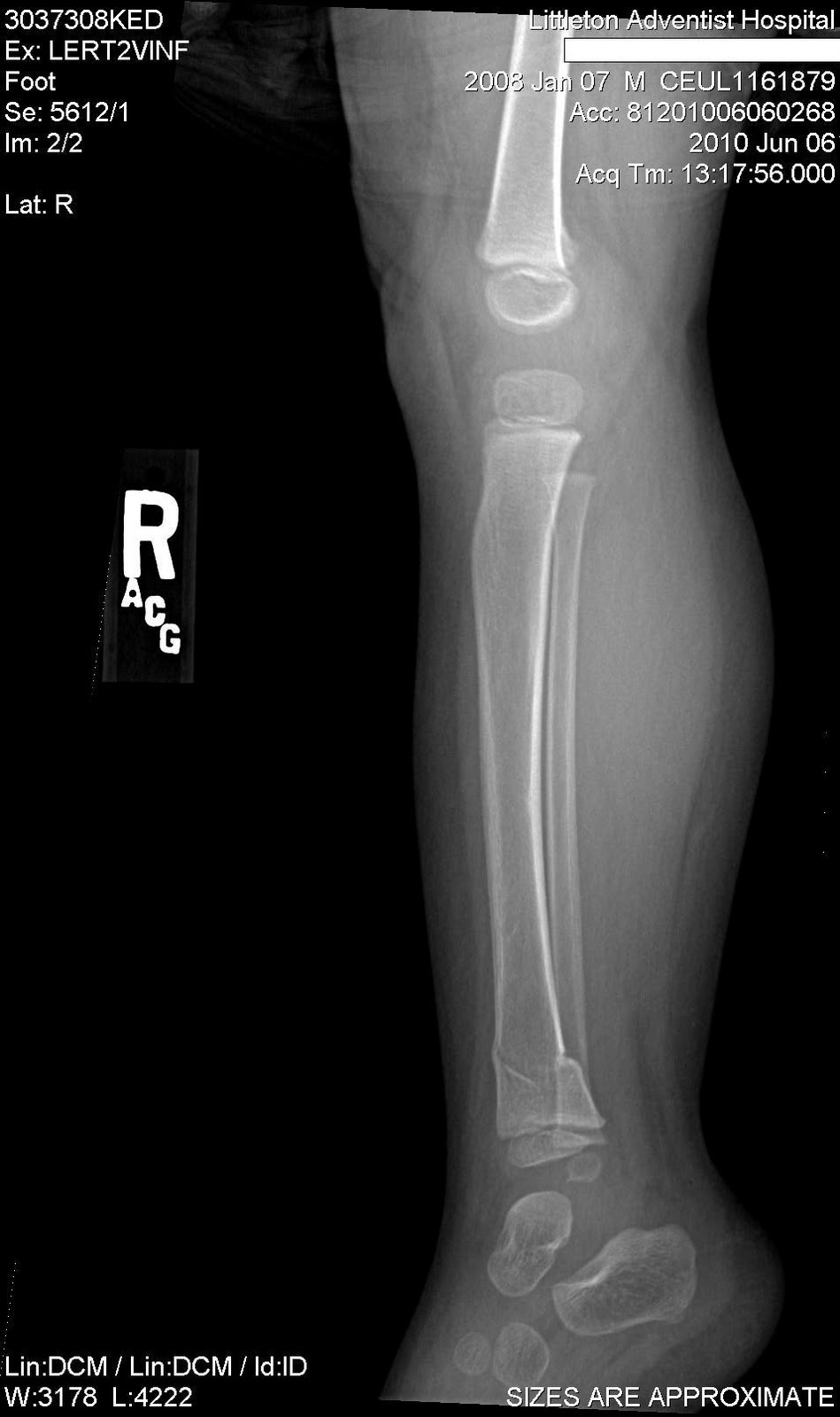 Health
Injuries
Fatigue
Medications, Alcohol, Drugs
Vision /Eye problems
20
This Photo by Unknown Author is licensed under CC BY-SA
This Photo by Unknown Author is licensed under CC BY-NC-ND
This Photo by Unknown Author is licensed under CC BY
[Speaker Notes: Factors affecting perception
Even an expert has problems if the body is not kept in good physical condition. 
Health, fatigue, drugs and emotions affect perceptions. 
What our mind selects to process at a given moment depends on our goals or what is important to us.]
Perception
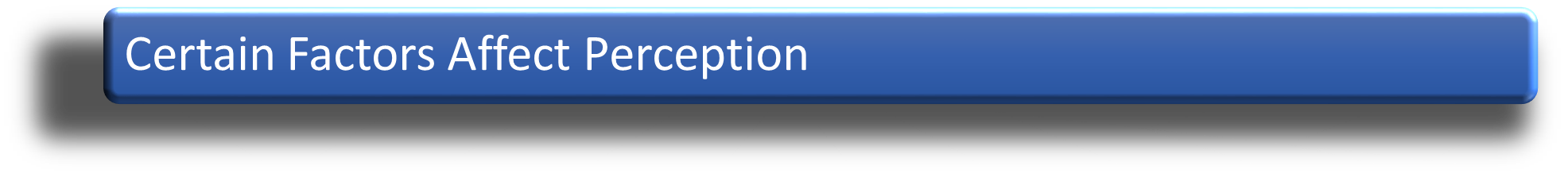 Physical Condition
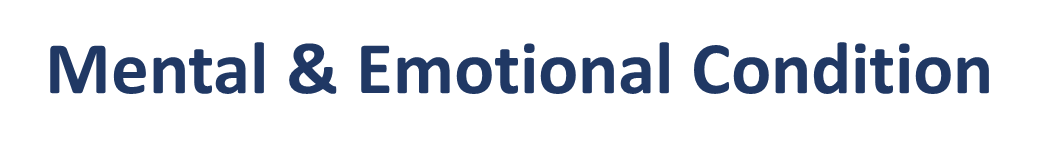 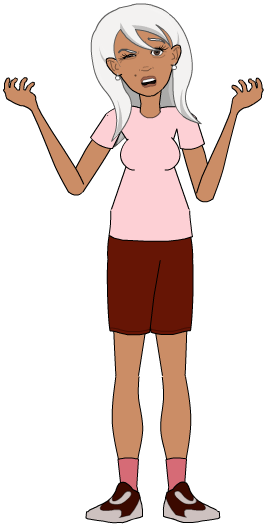 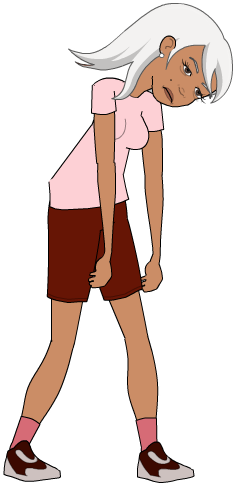 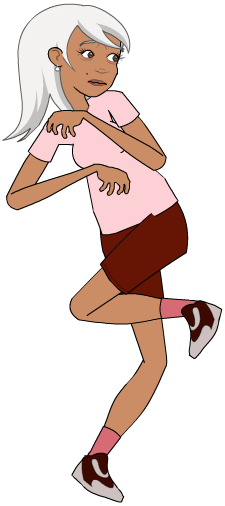 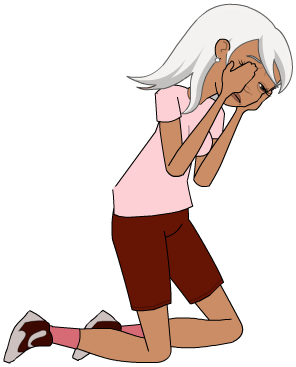 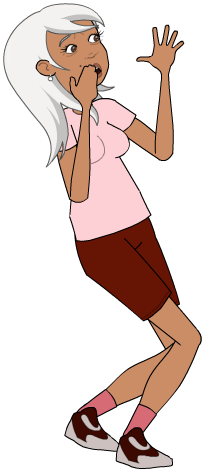 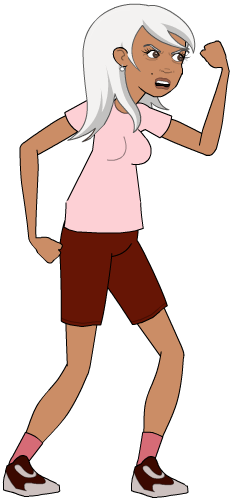 21
This Photo by Unknown Author is licensed under CC BY-NC-ND
[Speaker Notes: Mental  and emotional conditions can affect your perceptual abilities and the driving task.
 Anger, sadness, happiness
 Anxiety, depression
 Mental distractions 
 Medications, Alcohol, Drugs]
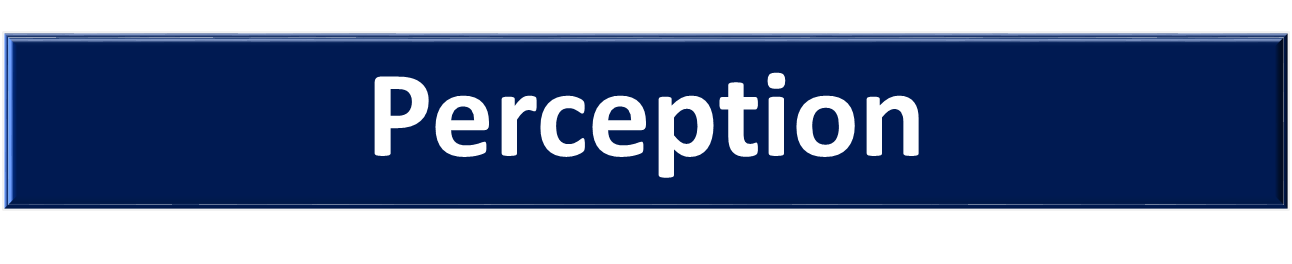 Effects
of
Speed
on Visual Perception
Central Vision
Blurs
Decreases
&
Peripheral Vision
Decreases
22
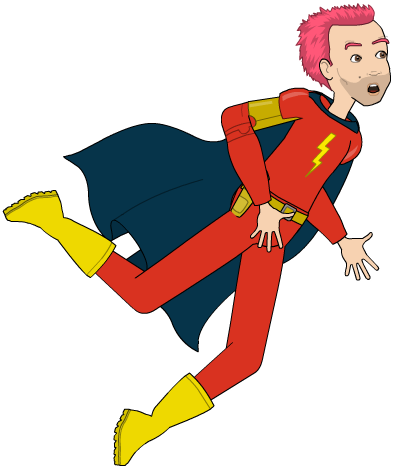 [Speaker Notes: Extra slide –effects of speed on FOV
It takes time for the brain to process the incoming information that it receives. It must organize it, classify it and make it meaningful.  In a moving vehicle , that time is limited.  The speed that a vehicle is travelling can affect the field of vision of the driver.]
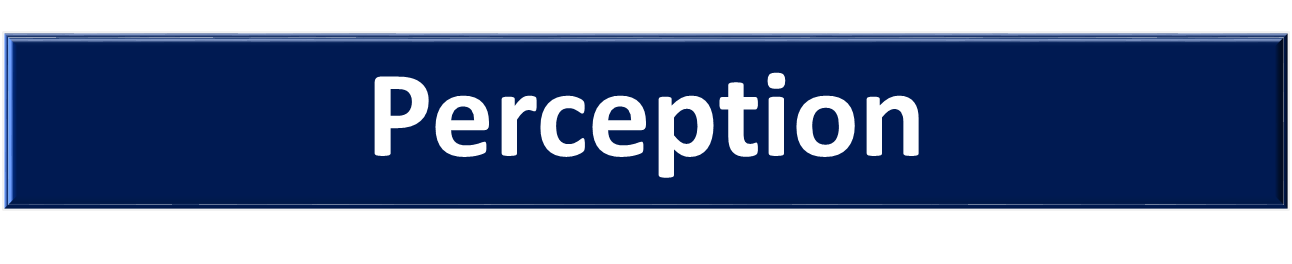 Speed and Effects on Visual Perception
Peripheral
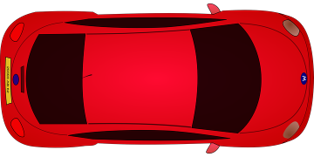 Central Vision
Peripheral
The Field of Vision Narrows
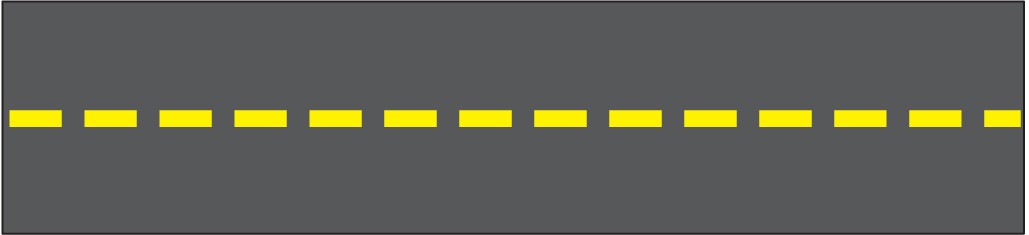 Peripheral
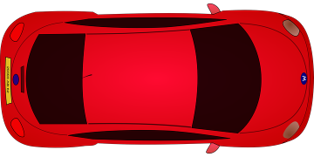 Central Vision
Peripheral
23
[Speaker Notes: Extra slide- effects of speed on FOV
It takes the mind time to process the incoming  information-to organize it, classify it and make it  meaningful. In a moving vehicle, time is limited.]
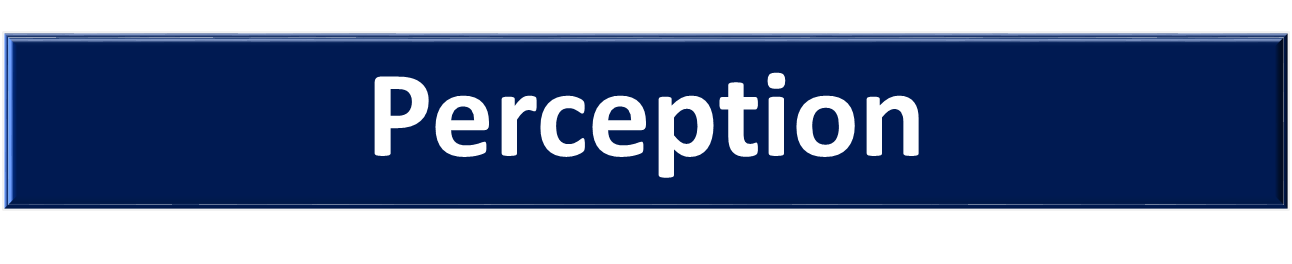 Speed and Effects on Visual Perception
The Field of Vision Narrows
24
[Speaker Notes: Extra slide- effects of speed on FOV]
End Session 1 Part 1B
Next:  Session 1-1C
Habits to Improve Perception
25